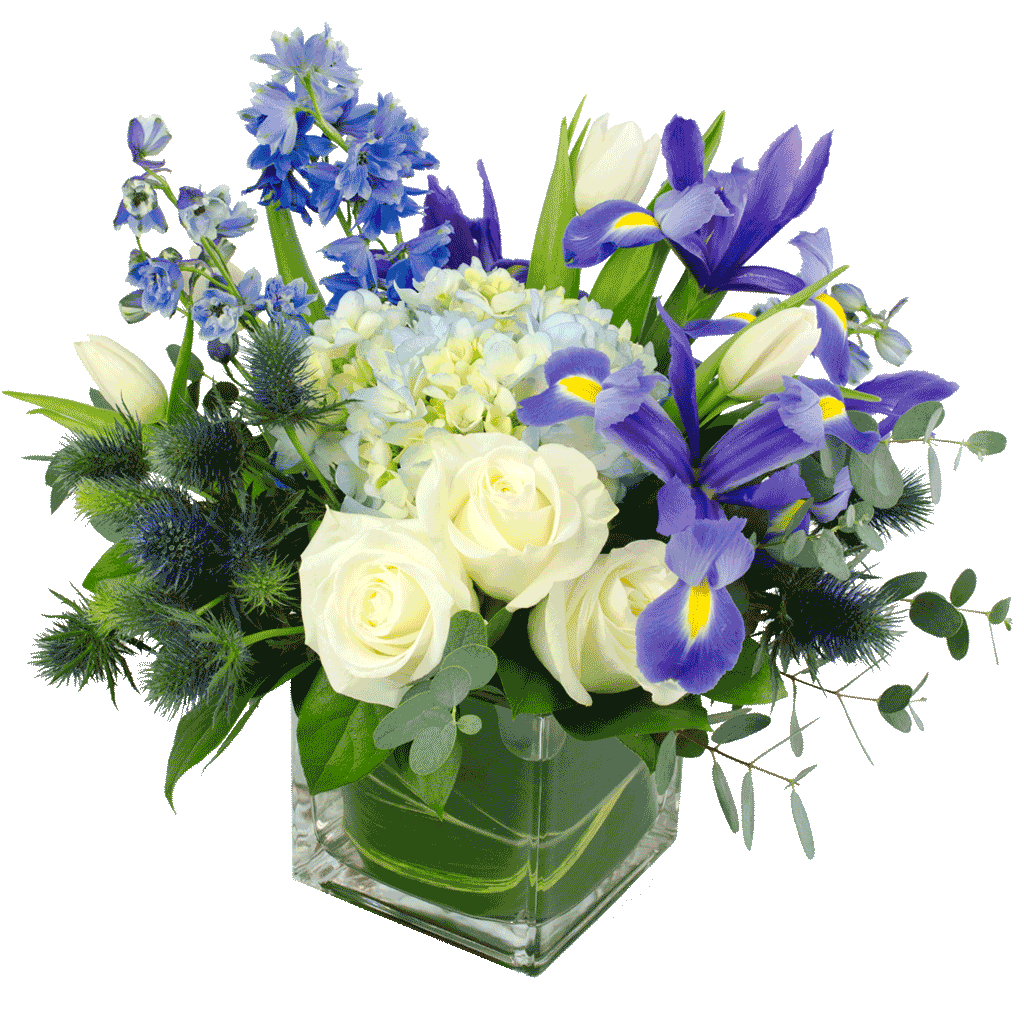 আজকের পাঠে সবাইকে
শুভেচ্ছা
নির্মাণে
সাইফুজ্জামান 
সহকারী শিক্ষক
বন্দর সঃ প্রাঃ বিদ্যালয়
মধুখালী, ফরিদপুর।
semul26@gmail.com
পাঠ পরিচিতি
শ্রেণিঃ প্রাক প্রাথমিক / নার্সারী
বিষয়ঃ বাংলা 
পাঠ শিরোনামঃ বর্ণ থেকে শব্দ শিখি
পাঠ্যাংশঃ ঝ ঞ ট
সময়ঃ ২৫ মিনিট।
এই পাঠ শেষে শিক্ষার্থীরা-
৩.২.৮ ধ্বনির প্রতীক (বর্ণ)শণাক্ত করতে পারবে।
৩.২.৯ শব্দ থেকে বর্ণ শনাক্ত করতে পারবে।
চলো, আমরা সবাই একটা গানের ভিডিও দেখি
আজ আমরা পড়ব
ঝ ঞ ট
ঝ
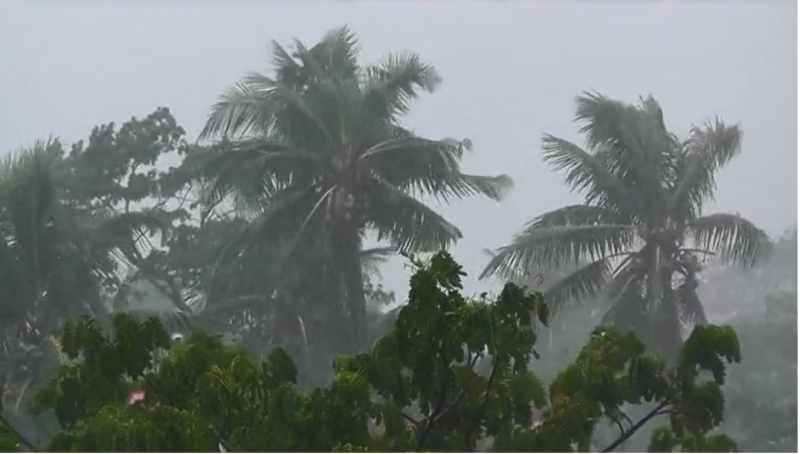 ঝড়
ঝ
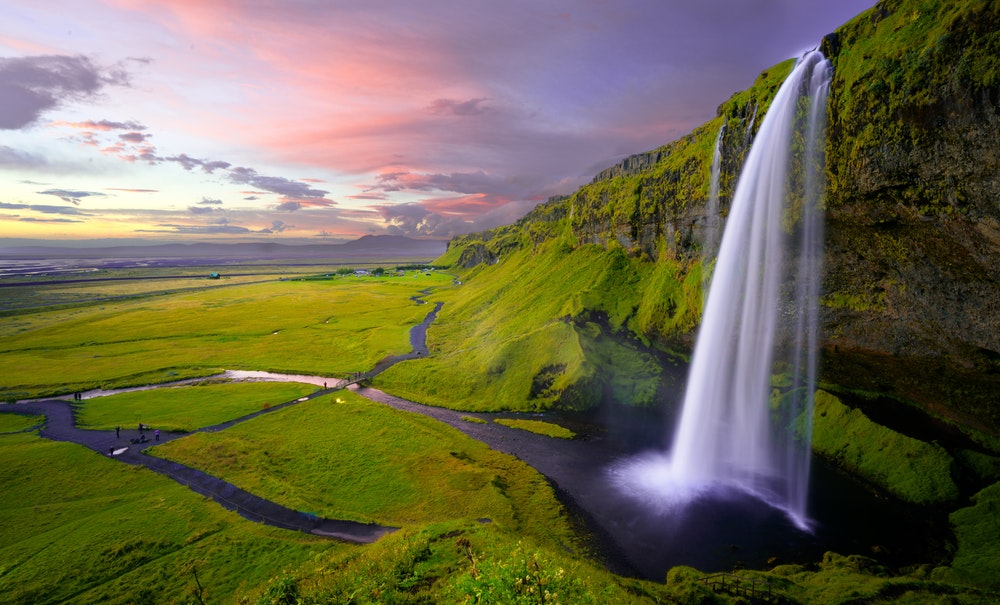 ঝর্ণা
ঞ
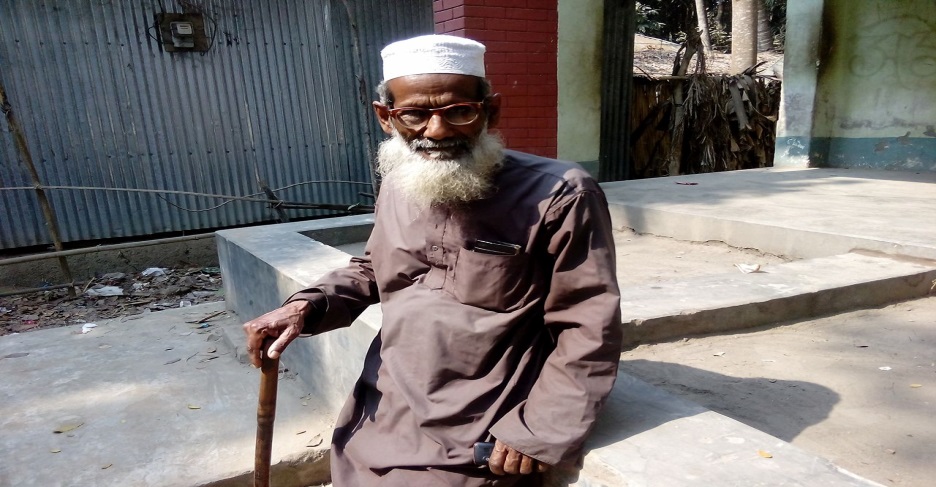 মিঞাসাহেব
ঞ
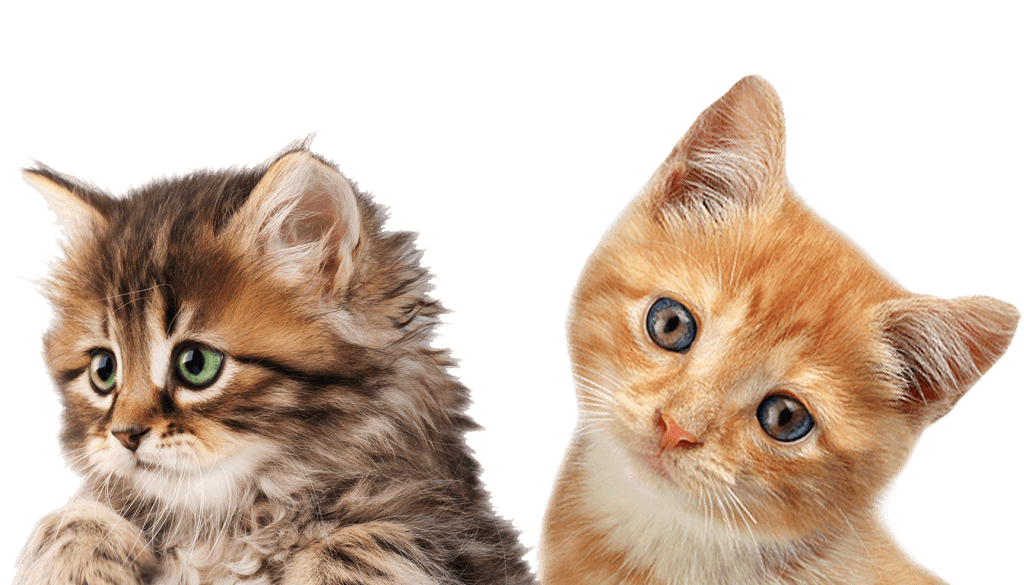 মিঞ
ট
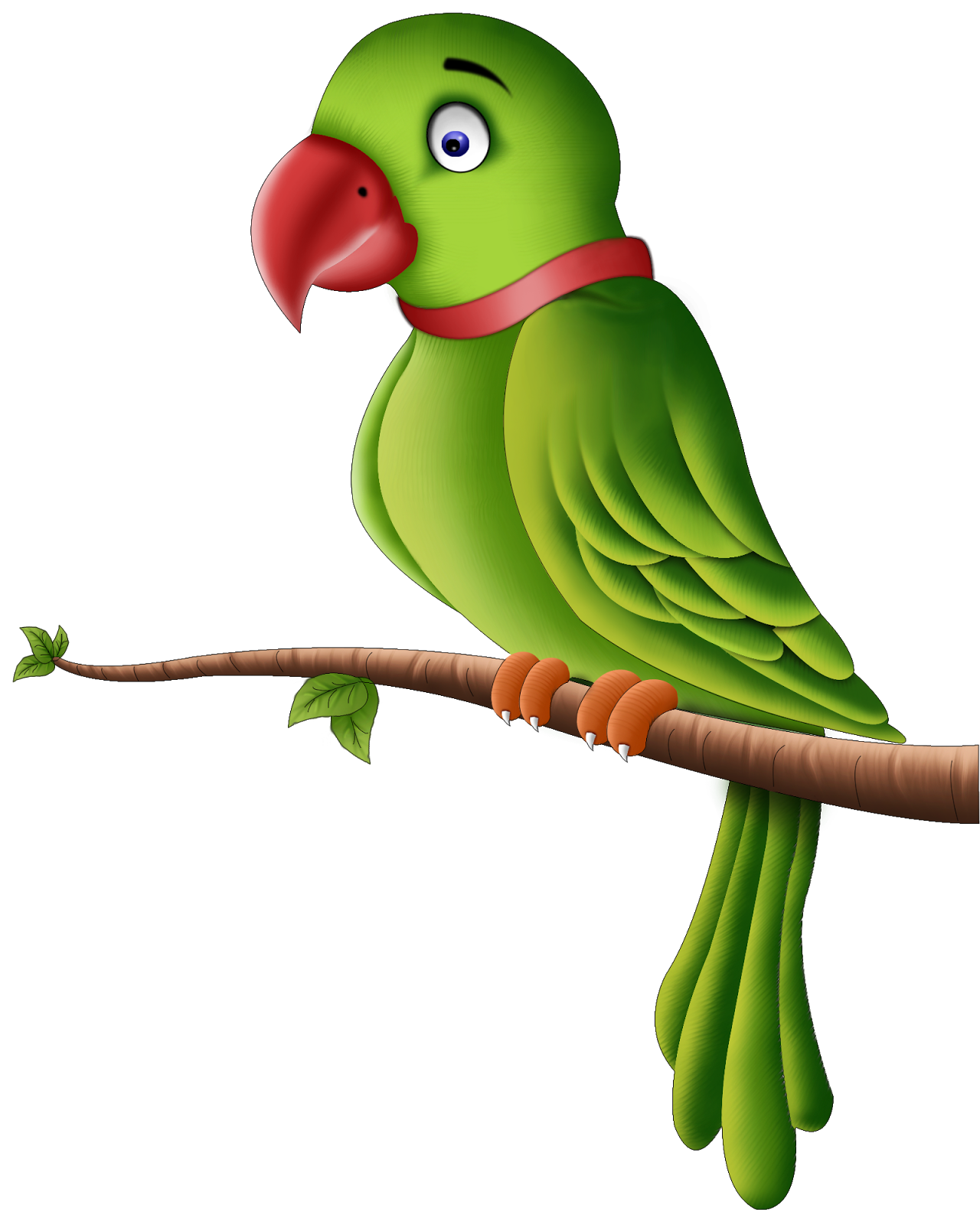 টিয়া
ট
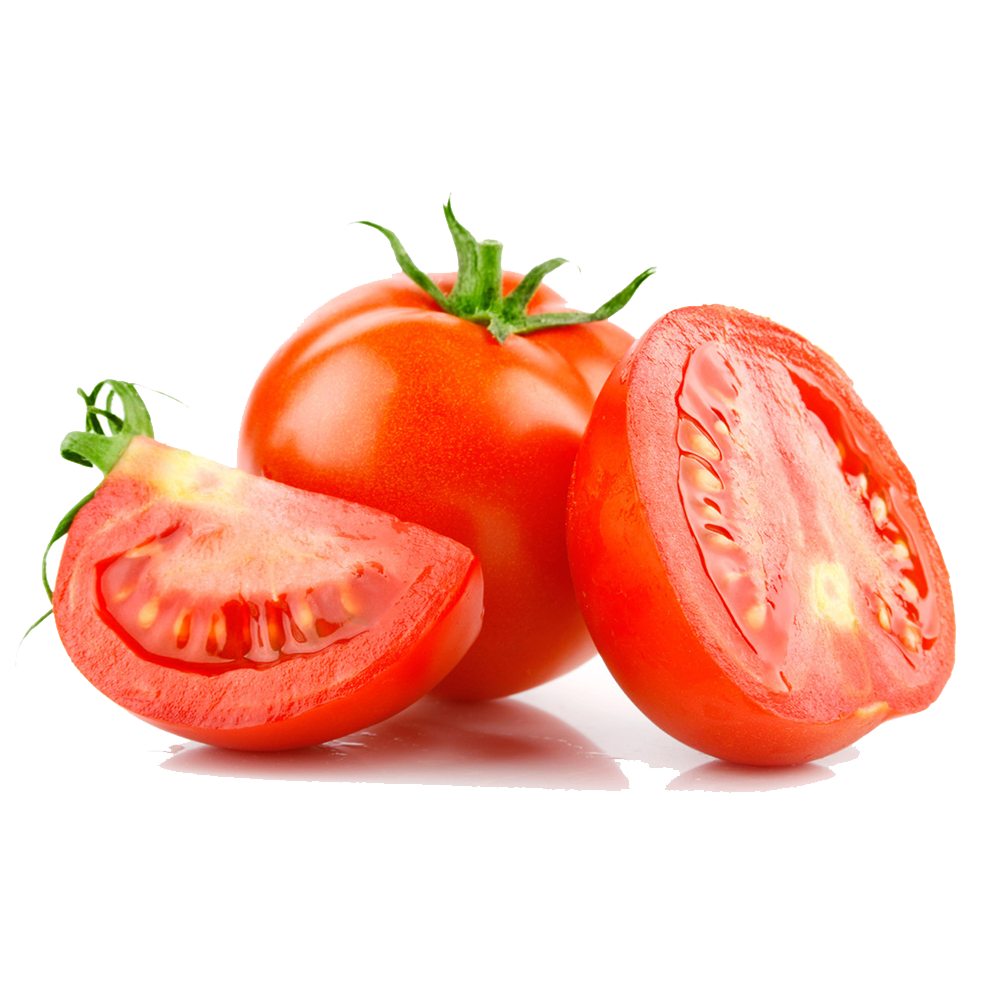 টমেটো
দলীয় কাজ
শব্দের সাথে বর্ণ দাগ টেনে মিলাই
টমেটো
ঝ
ঞ
মিঞাসাহেব
ট
ঝর্ণা
হারিয়ে যাওয়া বর্ণগুলো লিখি
ঝড়
…ড়
মিঞ
মি…
টিয়া
…য়া
একই বর্ণ দিয়ে শুরু হয়েছে এমন শব্দগুলো দাগ টেনে মিলাই
টুকটুকে
ঝুড়ি
টুপি
ঝাল
ঝাউ
টক
টুনটুনি
ঝিল
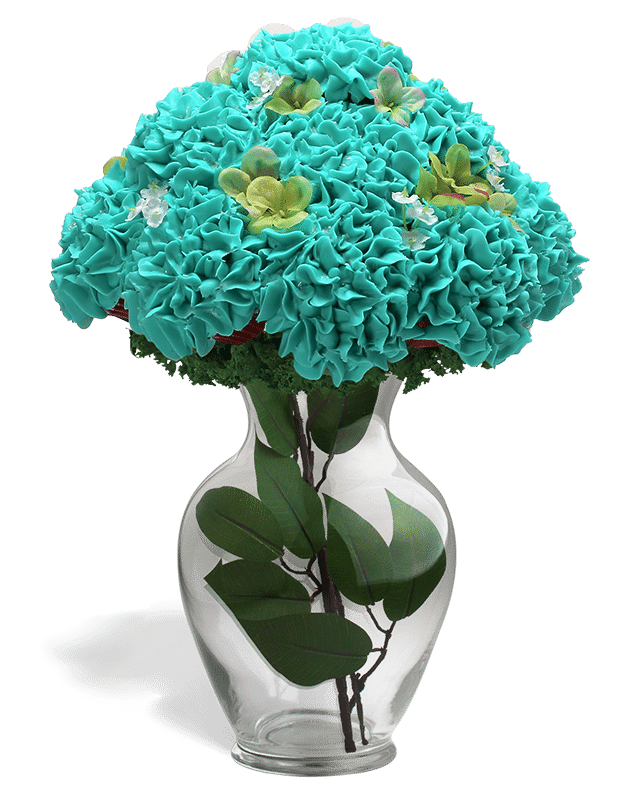 ধন্যবাদ